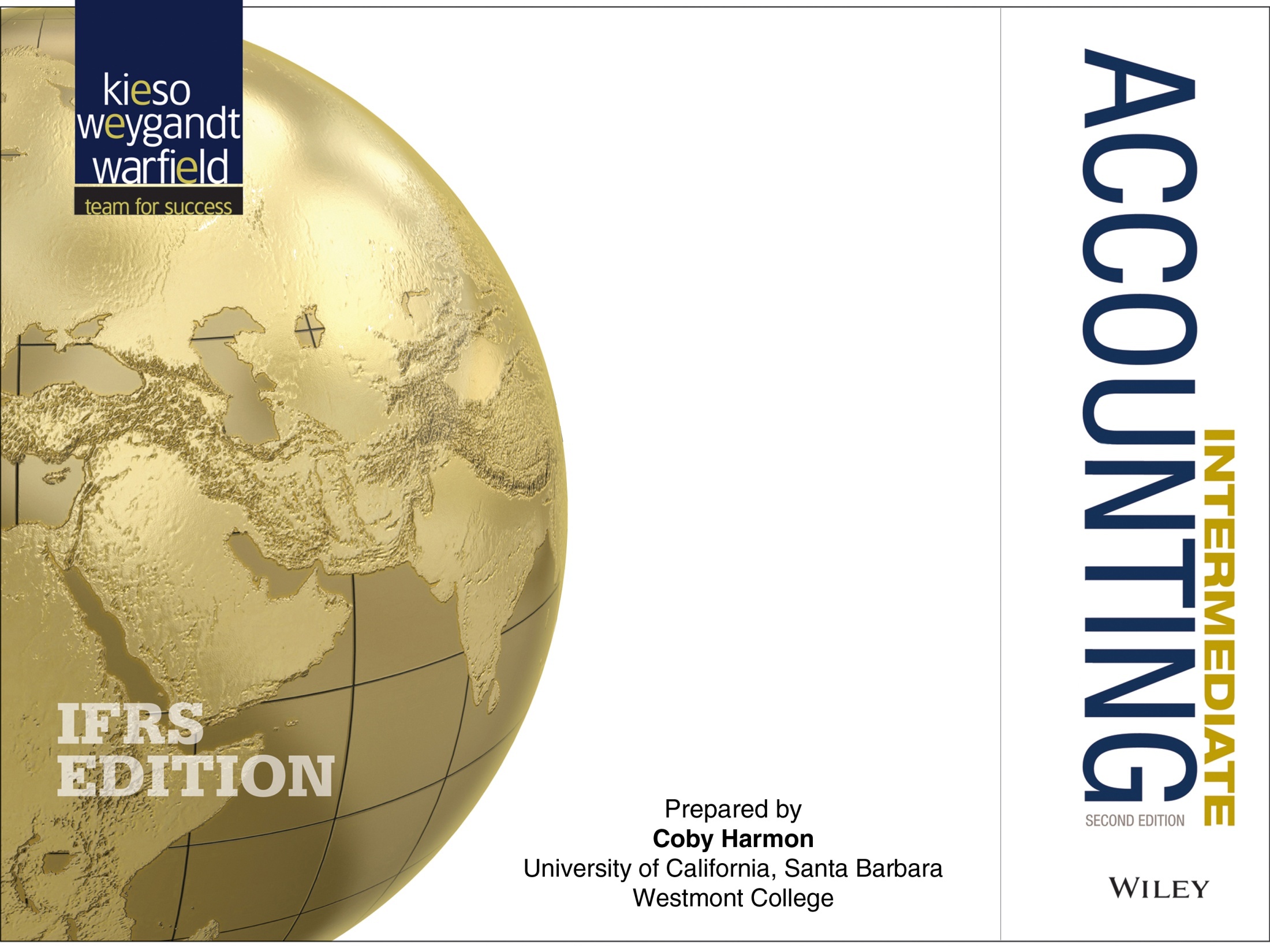 محاضرة عن موضوع إصدار أوراق الدفع طويلة الأجل
أ.د. بشرى المشهداني 
جامعة بغداد – قسم المحاسبة
أوراق الدفع طويلة الاجل LONG-TERM NOTES PAYABLE
ان المحاسبة عن أوراق الدفع طويلة الاجل تتشابه مع السندات في 
تقييم أوراق الدفع على أساس القيمة الحالية للتدفقات النقدية المستقبلية لأصل الدين وفوائده
الشركة تستنفذ أي خصم او علاوة على مدى عمر ورقة الدفع
LO 5
اصدار ورقة الدفع بالقيمة الاسمية  Notes Issued at Face Value
BE14-9:  Coldwell, Inc. issued a €100,000, 4-year, 10% note at face value to Flint Hills Bank on January 1, 2015, and received €100,000 cash. The note requires annual interest payments each December 31. Prepare Coldwell’s journal entries to record (a) the issuance of the note and (b) the December 31 interest payment.
(a)	Cash  	100,000
		Notes payable		100,000
(b)	Interest expense	10,000
		Cash		10,000
	(€100,000 x 10% = €10,000)
LO 5
لا يتم اصدار الورقة بالقيمة الاسمية  Notes NOT Issued at Face Value
أوراق دفع تحمل فائدة صفرية
تسجل الشركة المصدرة الفرق بين القيمة الاسمية والقيمة الحالية (النقد المستلم) للأوراق التي تحمل فائدة صفرية (ضمنية) ك
خصم اصدار
استنفاذ مبلغ الخصم على مصروف الفائدة على مدى عمر الورقة
LO 5
أوراق دفع تحمل فائدة صفرية  Zero-Interest-Bearing Notes
Illustration:  Turtle Cove Company issued the three-year, $10,000, zero-interest-bearing note to Jeremiah Company. The implicit rate that equated the total cash to be paid ($10,000 at maturity) to the present value of the future cash flows ($7,721.80 cash proceeds at date of issuance) was 9 percent.
ILLUSTRATION 14-14
Time Diagram for Zero-Interest Note
LO 5
أوراق دفع تحمل فائدة صفرية  Zero-Interest-Bearing Notes
Illustration:  Turtle Cove Company issued the three-year, $10,000, zero-interest-bearing note to Jeremiah Company. The implicit rate that equated the total cash to be paid ($10,000 at maturity) to the present value of the future cash flows ($7,721.80 cash proceeds at date of issuance) was 9 percent.
Turtle Cove records issuance of the note as follows.
Cash 	7,721.80
		Notes Payable 		7,721.80
LO 5
أوراق دفع تحمل فائدة  Interest-Bearing Notes
Illustration:  Marie Co. issued for cash a €10,000, three-year note bearing interest at 10 percent to Morgan Corp. The market rate of interest for a note of similar risk is 12 percent. In this case, because the effective rate of interest (12%) is greater than the stated rate (10%), the present value of the note is less than the face value. That is, the note is exchanged at a discount.
ILLUSTRATION 7-16
Computation of Present Value—
Effective Rate
Different from 
Stated Rate
LO 5
أوراق دفع تحمل فائدة  Interest-Bearing Notes
Illustration:  Marie Co. issued for cash a €10,000, three-year note bearing interest at 10 percent to Morgan Corp. The market rate of interest for a note of similar risk is 12 percent. In this case, because the effective rate of interest (12%) is greater than the stated rate (10%), the present value of the note is less than the face value. That is, the note is exchanged at a discount. 
Marie Co. records the issuance of the note as follows.
Cash 	9,520 
		Notes Payable 		9,520
LO 5
حالات خاصة في اصدار أوراق الدفع طويلة الاجل
اصدار أوراق الدفع مقابل ممتلكات، بضاعة، خدمات
في بعض الحالات قد تستلم الشركة ممتلكات، بضائع، او خدمات مقابل أوراق مالية التي سيتم إصدارها وعندما يتم مبادلة أداة دين (ورقة دفع) مع ممتلكات بضائع او خدمات في صفقة متكافئة يعد معدل الفائدة الاسمي عادلا الا اذا 
لا يوجد هناك معدل فائدة اسمي
ان معدل الفائدة الاسمي غير معقول 
اختلاف القيمة الاسمية للدين اختلافا جوهريا عن سعر بيع نفس البنود او بنود مماثلة او عن القيمة السوقية للدين
LO 5
حالات خاصة في اصدار أوراق الدفع طويلة الاجل
اختيار معدل الفائدة
عند اصدار أوراق دفع فان معدل الفائدة السوقي اما ان يكون واضحا او قابل للتحديد من خلال عوامل أخرى في التبادل مثل القيمة العادلة لما سوف يعطى او يستلم ولكن اذا لم تستطع الشركة تحديد القيمة العادلة للممتلكات، البضائع والخدمات واية حقوق أخرى وعندما لا يكون لورقة الدفع سوق جاهزة فان مشكلة احتساب القيمة العادلة لورقة الدفع تكون اكثر صعوبة ولغرض احتساب القيمة العادلة في مثل هذه الظروف يجب على الشركة ان تقدر معدل الفائدة الممكن تطبيقه والذي قد يكون مختلفا عن معدل الفائدة الاسمي وتسمى هذه العملية (imputation) ومعدل الفائدة الناتج عنه يسمى (Imputed interest rate). 
ان اختيار المعدل يتأثر بـ
المعدلات السائدة لأدوات مماثلة 
عوامل مثل الشروط والقيود المفروضة على الديون، جدول المدفوعات وتحصيل الديون، معدل الفائدة الاولي.
LO 5
قضايا خاصة ذات صلة بالالتزامات غير المتداولة
سداد او تسوية الالتزامات غير المتداولة
التسوية مقابل نقد قبل تاريخ الاستحقاق
التسوية من خلال تحويل أصول او أوراق مالية أخرى 
التسوية مع تعديل الشروط
LO 6
تسوية الالتزامات غير المتداولة
التسوية مقابل نقد قبل تاريخ الاستحقاق
صافي القيمة المرحلة اكبر من سعر الاستدعاء = ربح
صافي القيمة المرحلة اقل من سعر الاستدعاء = خسارة
في تاريخ الاستدعاء فان أي خصم او علاوة غير مستنفذة يجب استنفاذها وحتى تاريخ الاستدعاء
LO 6
التسوية مقابل نقد قبل تاريخ الاستحقاق
Illustration:  Evermaster bonds issued at a discount on January 1, 2015. These bonds are due in five years. The bonds have a par value of €100,000, a coupon rate of 8% paid semiannually, and were sold to yield 10%.
ILLUSTRATION 14-21
Bond Premium Amortization Schedule, Bond Extinguishment
LO 6
التسوية مقابل نقد قبل تاريخ الاستحقاق
Two years after the issue date on January 1, 2017, Evermaster calls the entire issue at 101 and cancels it.
ILLUSTRATION 14-22
Computation of Loss on
Redemption of Bonds
Evermaster records the reacquisition and cancellation of the bonds as follows.
Bonds Payable 	94,925
Loss on Extinguishment of Bonds 	6,075
	Cash 		101,000
LO 6
تسوية الالتزامات غير المتداولة
التسوية من خلال تحويل أصول او أوراق مالية أخرى
الدائن (البنك) يجب ان يقيم الأصول غير النقدية او فوائد حقوق الملكية بقيمتها العادلة
المدين يعترف بأرباح مساوية لزيادة القيمة المرحلة للالتزامات على القيمة العادلة للموجودات او فوائد حقوق الملكية
LO 6
Exchanging Assets
Illustration:  Hamburg Bank loaned €20,000,000 to Bonn Mortgage Company. Bonn, in turn, invested these monies in residential apartment buildings. However, because of low occupancy rates, it cannot meet its loan obligations. Hamburg Bank agrees to accept from Bonn Mortgage real estate with a fair value of €16,000,000 in full settlement of the €20,000,000 loan obligation. The real estate has a carrying value of €21,000,000 on the books of Bonn Mortgage. Bonn (debtor) records this transaction as follows.
Note Payable (to Hamburg Bank) 	20,000,000
Loss on Disposal of Real Estate 	5,000,000
	Real Estate 		21,000,000
	Gain on Extinguishment of Debt 		4,000,000
LO 6
Exchanging Securities
Illustration:  Now assume that Hamburg Bank agrees to accept from Bonn Mortgage 320,000 ordinary shares (€10 par) that have a fair value of €16,000,000, in full settlement of the €20,000,000 loan obligation. Bonn Mortgage (debtor) records this transaction as follows.
Notes Payable (to Hamburg Bank) 	20,000,000
	Share Capital—Ordinary 		3,200,000
	Share Premium—Ordinary 		12,800,000
	Gain on Extinguishment of Debt 		4,000,000
LO 6
التسوية مع تعديل الشروط  Extinguishment with Modification of Terms
الدائن يقترح تعديل شرط او مجموعة من الشروط ووفقا لما يلي
تخفيض معدل الفائدة الاسمي
تمديد تاريخ استحقاق القيمة الاسمية لأصل الدين
تخفيض القيمة الاسمية لأصل الدين.
تخفيض او تأجيل أي فائدة مستحقة
LO 6
تعديل الشروط       Modification of Terms
Illustration:  On December 31, 2015, Morgan National Bank enters into a debt modification agreement with Resorts Development Company. The bank restructures a ¥10,500,000 loan receivable issued at par (interest paid to date) by:
Reducing the principal obligation from ¥10,500,000 to ¥9,000,000;
Extending (تمديد) the maturity date from December 31, 2015, to December 31, 2019; and
Reducing the interest rate from the historical effective rate of 12 percent to 8 percent. Given Resorts Development’s financial distress, its market-based borrowing rate is 15 percent.
LO 6
تعديل الشروط       Modification of Terms
ان معايير الإبلاغ المالي الدولية (IFRS)  تتطلب ان يتم اعتبار التعديل بمثابة إطفاء للورقة القديمة وإصدار ورقة جديدة تكون مقاسة على أساس القيمة العادلة (FV)
ILLUSTRATION 14-23
Fair Value of Restructured Note
LO 6
تعديل الشروط       Modification of Terms
The gain on the modification is ¥3,298,664, which is the difference between the prior carrying value (القيمة المرحلة السابقة) (¥10,500,000) and the fair value of the restructured note (إعادة هيكلة), as computed in Illustration 14-23 (¥7,201,336). Given this information, Resorts Development makes the following entry to record the modification.
Note Payable (old) 	10,500,000
	Gain on Extinguishment of Debt 		3,298,664
	Note Payable (new) 		7,201,336
LO 6
Modification of Terms
Amortization schedule for the new note.
ILLUSTRATION 14-24
Schedule of Interest and Amortization
after Debt Modification
LO 6
14
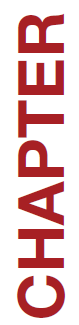 Non-Current Liabilities
LEARNING OBJECTIVES
After studying this chapter, you should be able to:
Describe the formal procedures associated with issuing long-term debt.
Identify various types of bond issues.
Describe the accounting valuation for bonds at date of issuance.
Apply the methods of bond discount and premium amortization.
Explain the accounting for long-term notes payable.
Describe the accounting for the extinguishment of non-current liabilities.
وصف الإجراءات المحاسبية لخيار القيمة العادلة.
Explain the reporting of off-balance-sheet financing arrangements.
Indicate how to present and analyze non-current liabilities.
خيار القيمة العادلة         Fair Value Option
ان الشركات يكون لها خيار تسجيل أصولها والتزاماتها المالية بالقيمة العادلة التي من ضمنها السندات واوراق الدفع
يعتقد مجلس معايير المحاسبة الدولي (IASB) ان القياس بالقيمة العادلة للأدوات المالية بما في ذلك الالتزامات يوفر معلومات اكثر ملائمة وفهما من الكلفة المستنفذة
LO 7
خيار القيمة العادلة         Fair Value Option
القياس بالقيمة العادلة F V
يتم تسجيل الالتزامات غير المتداولة بالقيمة العادلة مع الاعتراف بالمكاسب او الخسائر الغير متحققة كجزء من صافي الدخل
Illustrations:  Edmonds Company has issued €500,000 of 6 percent bonds at face value on May 1, 2015. Edmonds chooses the fair value option for these bonds. At December 31, 2015, the value of the bonds is now €480,000 because interest rates in the market have increased to 8 percent. (Market rate < stated rate = Dis)
Bonds Payable  (€500,000 - €480,000) 	20,000
	Unrealized Holding Gain or Loss—Income 		20,000
LO 7
14
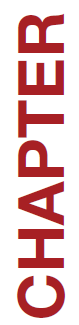 Non-Current Liabilities
LEARNING OBJECTIVES
After studying this chapter, you should be able to:
Describe the formal procedures associated with issuing long-term debt.
Identify various types of bond issues.
Describe the accounting valuation for bonds at date of issuance.
Apply the methods of bond discount and premium amortization.
Explain the accounting for long-term notes payable.
Describe the accounting for the extinguishment of non-current liabilities.
Describe the accounting for the fair value option.
وصف التقرير عن اتفاقات التمويل خارج الميزانية.
Indicate how to present and analyze non-current liabilities.
التمويل خارج الميزانية   Off-Balance-Sheet Financing
التمويل خارج الميزانية : هو محاولة لاقتراض أموال بطريقة لا ينتج عنها تسجيل تعهدات (التزامات) على الشركة.
اشكال مختلفة للتمويل خارج الميزانية
شركة فرعية غير المندمجة
الوحدات ذات الغرض الخاص (SPE)
الايجار التشغيلي
LO 8
التمويل خارج الميزانية      Off-Balance-Sheet Financing
مبررات التمويل خارج الميزانية
ان استبعاد الديون من الميزانية يعظم من جودتها 
السماح بالحصول على الائتمان بسهولة اكثر وبكلفة اقل
تقليل القيود المفروضة على الديون الجديدة
جانب الأيمن في الميزانية (الأصول) مقدرا باقل من حقيقته (القيمة الدفترية اقل القيمة الجارية) >>>  الاندثار lifo
14
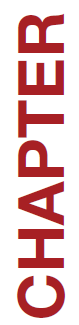 Non-Current Liabilities
LEARNING OBJECTIVES
After studying this chapter, you should be able to:
Describe the formal procedures associated with issuing long-term debt.
Identify various types of bond issues.
Describe the accounting valuation for bonds at date of issuance.
Apply the methods of bond discount and premium amortization.
Explain the accounting for long-term notes payable.
Describe the accounting for the extinguishment of non-current liabilities.
Describe the accounting for the fair value option.
Explain the reporting of off-balance-sheet financing arrangements.
تحديد كيف يتم عرض وتحليل الالتزامات غير المتداولة.
عرض وتحليل          Presentation and Analysis
الإفصاح عن الالتزامات غير المتداولة
يشير الإفصاح بصورة عامة للالتزامات غير المتداولة عن طبيعة الالتزامات وتواريخ استحقاقها ومعدلات الفائدة عليها وشروط استدعائها وامتيازات تحويلها الى اسهم والقيود التي يفرضها المقرض والأصول المقدمة كضمان لها ويجب الإشارة الى أي اصل مقدم كضمان لتلك الالتزامات في الميزانية 
لذلك يجب الإفصاح عن 
القيمة العادلة للالتزامات 
المدفوعات المستقبلية للاعتمادات المخصصة لاستهلاك الديون والمقادير مستحقة السداد من الديون غير المتداولة على المدى السنوات الخمس التالية 
(لمساعدة مستخدمي القوائم المالية في تقييم مقدار وتوقيت التدفقات النقدية المستقبلية )
LO 9
عرض وتحليل          Presentation and Analysis
تحليل الالتزامات غير المتداولة
ان النسبة الأولى التي توفر المعلومات حول قدرة الشركة على دفع الديون وكذلك بيان الملاءة المالية على المدى الطويل وهي :
اجمالي الالتزامات
نسبة الديون الى الأصول
=
اجمالي الاصول
من هذه المعادلة يتبين انه كلما ارتفعت النسبة المئوية لمجموع الالتزامات الى اجمالي الاصول ازداد خطر عدم قدرة الشركة على الوفاء بالتزاماتها
LO 9
عرض وتحليل          Presentation and Analysis
Analysis of Non-Current Liabilities
وهنالك نسبة ثانية توفر معلومات حول قدرة الشركة على دفع الديون وكذلك بيان الملاءة المالية على المدى الطويل وهي كالاتي:
الدخل قبل ضريبة الدخل ومصروف الفائدة
عدد مرات تحصيل الفائدة
=
مصروف الفائدة
هذا العدد الناتج يشير الى قدرة الشركة على تسديد دفعات الفائدة عند تاريخ استحقاقها
LO 9
عرض وتحليل          Presentation and Analysis
Illustration:  Novartis has total liabilities of $54,997 million, total assets of $124,216 million, interest expense of $724 million, income taxes of $1,625 million, and net income of $9,618 million. We compute Novartis’s debt to assets and times interest earned ratios as shown
ILLUSTRATION 14-28
Computation of Long-Term Debt Ratios for Novartis
LO 9
GLOBAL ACCOUNTING INSIGHTS
الالتزامات
تحتوي مبادئ المحاسبة الأمريكية المقبولة عموماً والمعايير الدولية لإعداد التقارير المالية متشابهة من حيث تعريف الالتزامات. بالإضافة إلى ذلك ، فإن المحاسبة عن الالتزامات المتداولة هي نفس الأسس وفقًا   (IFRS & U.S. GAAP) ومع ذلك ، توجد فروق جوهرية في المصطلحات المتعلقة بالالتزامات غير المتداولة بالإضافة إلى بعض الاختلافات في المحاسبة عن أنواع مختلفة من عمليات الديون طويلة الاجل.
GLOBAL ACCOUNTING INSIGHTS
قضايا ذات صلة
التشابه
(المفهوم والتصنيف) ان كل من (IFRS & U.S. GAAP) لديهم نفس المفهوم للالتزامات وكلاهما يصنف الالتزامات الى متداولة وغير متداولة 
(الإجراءات المحاسبية) كثير من الإجراءات المحاسبية الخاصة بالسندات واوراق الدفع طويلة الاجل متشابهة بالنسبة (IFRS & U.S. GAAP) 
(تقدير الخسارة) ان كلاهما يتطلب افضل تقدير للخسارة المحتملة، حيث يستخدم الاحد الأدنى لمبلغ الخسارة ضمن المدى المقدر بالنسبة U.S GAAP . اما اذا تم توقع مجموعة من التقديرات ولم يكن هناك أي مبلغ ضمن المدى المقدر يتم استخدام او اللجوء الى منتصف ذلك المدى المقدر لقياس الالتزام.
(الخسائر المستقبلية) كلاهما يحظر الاعتراف بالخسائر المستقبلية للالتزامات
GLOBAL ACCOUNTING INSIGHTS
قضايا ذات صلة
الاختلاف
Under U.S. GAAP, companies must classify a refinancing as current only if it is completed before the financial statements are issued. IFRS requires that the current portion of long-term debt be classified as current unless an agreement to refinance on a long-term basis is completed before the reporting date. 
U.S. GAAP uses the term contingency in a different way than IFRS. A contingency under U.S. GAAP may be reported as a liability under certain situations. IFRS does not permit a contingency to be recorded as a liability. 
U.S. GAAP uses the term estimated liabilities to discuss various liability items that have some uncertainty related to timing or amount. IFRS generally uses the term provisions.
GLOBAL ACCOUNTING INSIGHTS
Relevant Facts
Differences
U.S. GAAP and IFRS are similar in the treatment of environmental liabilities. However, the recognition criteria for environmental liabilities are more stringent under U.S. GAAP: Environmental liabilities are not recognized unless there is a present legal obligation and the fair value of the obligation can be reasonably estimated. 
U.S. GAAP uses the term troubled debt restructurings and develops recognition rules related to this category. IFRS generally assumes that all restructurings should be considered extinguishments of debt.
GLOBAL ACCOUNTING INSIGHTS
Relevant Facts
Differences
Under U.S. GAAP, companies are permitted to use the straight-line method of amortization for bond discount or premium, provided that the amount recorded is not materially different than that resulting from effective-interest amortization. However, the effective-interest method is preferred and is generally used. Under IFRS, companies must use the effective-interest method.
Under U.S. GAAP, companies record discounts and premiums in separate accounts (see the About the Numbers section). Under IFRS, companies do not use premium or discount accounts but instead show the bond at its net amount.
GLOBAL ACCOUNTING INSIGHTS
Relevant Facts
Differences
Under U.S. GAAP, bond issue costs are recorded as an asset. Under IFRS, bond issue costs are netted against the carrying amount of the bonds. 
Under U.S. GAAP, losses on onerous contract are generally not recognized unless addressed by industry- or transaction-specific requirements. IFRS requires a liability and related expense or cost be recognized when a contract is onerous.
GLOBAL ACCOUNTING INSIGHTS
About The Numbers
Under IFRS, premiums and discounts are netted against the face value of the bonds for recording purposes. Under U.S. GAAP, discounts and premiums are recorded in separate accounts.
GLOBAL ACCOUNTING INSIGHTS
في الأفق (المستقبل)
As indicated in Chapter 2, the IASB and FASB are working on a conceptual framework project, part of which will examine the definition of a liability. In addition, the two Boards are attempting to clarify the accounting related to provisions and related contingencies.
COPYRIGHT
Copyright © 2014 John Wiley & Sons, Inc. All rights reserved. Reproduction or translation of this work beyond that permitted in Section 117 of the 1976 United States Copyright Act without the express written permission of the copyright owner is unlawful. Request for further information should be addressed to the Permissions Department, John Wiley & Sons, Inc. The purchaser may make back-up copies for his/her own use only and not for distribution or resale. The Publisher assumes no responsibility for errors, omissions, or damages, caused by the use of these programs or from the use of the information contained herein.